DUŠIKOVE ORGANSKE SPOJINE
AMINOKISLINE
1. AMINOKISLINE SO DUŠIKOVE ORGANSKE SPOJINE
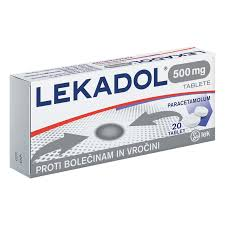 Nekatere organske dušikove spojine:
A) Lekadol je spojina PARACETAMOLA
B) TNT in nitroglicerin sta razstrelivi
C) DNK, nosilka genetske informacije
D) vitamini B
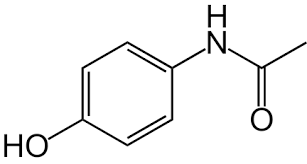 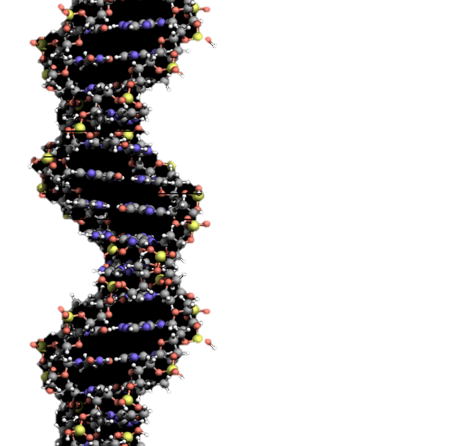 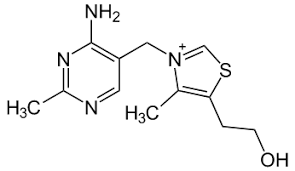 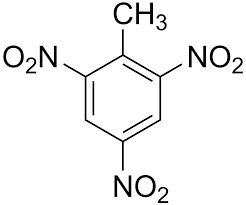 paracetamol
Tiamin – vitamin B
trinitrotoulen
2. FUNKCIONALNI SKUPINI V AMINOKISLINAH
Aminokisline so organske spojine, ki imajo na ISTI ogljikov atom vezano tako bazično aminsko skupino (NH2) kot tudi kislo karboksilno skupino (COOH).

Splošna formula aminokisline je:






Skupina R je lahko atom vodika ali skupina atomov.
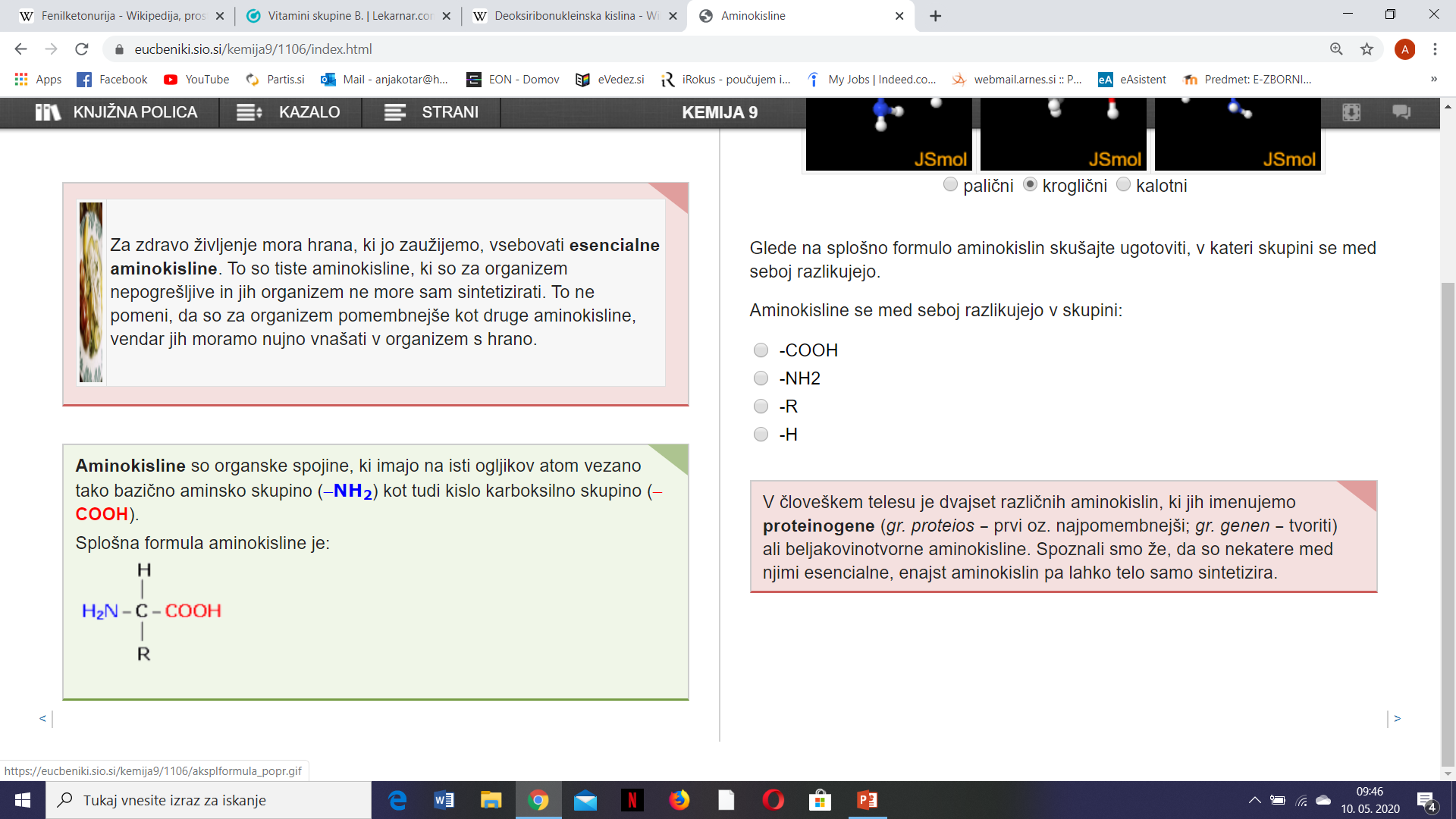 3. NAJPREPROSTEJŠI AMINOKISLINI IN POIMENOVANJE
A) GLICIN
Glicin ima dva ogljikova atoma, to je ETANOJSKA KISLINA
Na drugi ogljikov atom je vezana AMINO SKUPINA – NH2
Pri poimenovanju upoštevamo, da najprej poimenujemo položaj amino skupine, navedemo ime amino ter poimenujemo še kislino
2-AMINOETANOJSKA KISLINA
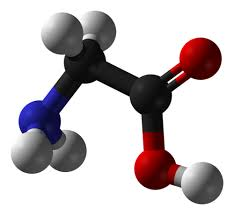 B) ALANIN
Alanin ima tri ogljikove atome, kar predstavlja propanojsko kislino
Na drugi ogljikov atom je vezana amino skupina –NH2
Poimenujemo: 
2-AMINOPROPANOJSKA KISLINA
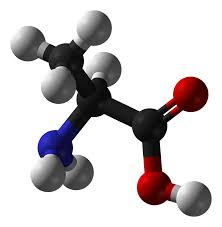